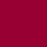 Изменения в Инструкции к РСТ с 1 июля 2022 г.
Изменения в Правилах РСТ с 1 июля 2022 года (1)
Изменения в правилах РСТ 5, 12, 13ter, 19.4 и 49
 ST.26 заменит ST.25 в качестве стандарта перечней последовательностей
 Соответствующие изменения в Административной инструкции, включая полный пересмотр Приложения С (заменяет стандарт ВОИС ST.25)
 Все перечни последовательностей должны быть предоставлены в формате XML
 Свободный текст, зависящий от языка, больше не требуется повторять в основной части описания
 Свободный текст может быть подан на нескольких языках
 Дополнительные обязательные значения квалификатора для каждой последовательности
 Дополнительные типы последовательностей подлежат включению в стандарт ST.26
Изменения в Правилах РСТ с 1 июля 2022 года (2)
Изменения в правилах РСТ 5, 12, 13ter, 19.4 и 49 (прод.)
Если язык свободного текста или электронного формата не принимается Получающим ведомством, заявка передается в RO/IB
Инструмент WIPO Sequence для настольного компьютера 
Позволяет заявителям составлять перечни последовательностей, соответствующие стандартам
Доступно для скачивания на сайте  https://www.wipo.int/standards/ru/sequence/index.html 
Измененные правила применяются к международным заявкам, поданным 1 июля 2022 года или после этой даты
Новый стандарт также должен использоваться при подаче национальных заявок на ту же дату
Изменения в Правилах РСТ с 1 июля 2022 года (3)
Изменения в правиле РСТ 82quater
"Эпидемия" добавлена как одна из перечисленных чрезвычайных ситуаций
Разрешение ведомствам отказаться от требования о предоставлении доказательств уважительных причин несоблюдения сроков в соответствии с правилом 82quater.1
Разрешение Ведомствам устанавливать период продления сроков в случае всеобщих перебоев в работе.
Измененное правило применяется к срокам, установленным в Инструкции и истекающим 1 июля 2022 года или позднее.